BEST POWER POINT TEMPLATE
黑板风通用模板设计
设计师：E风设计
目录
CONTENTS
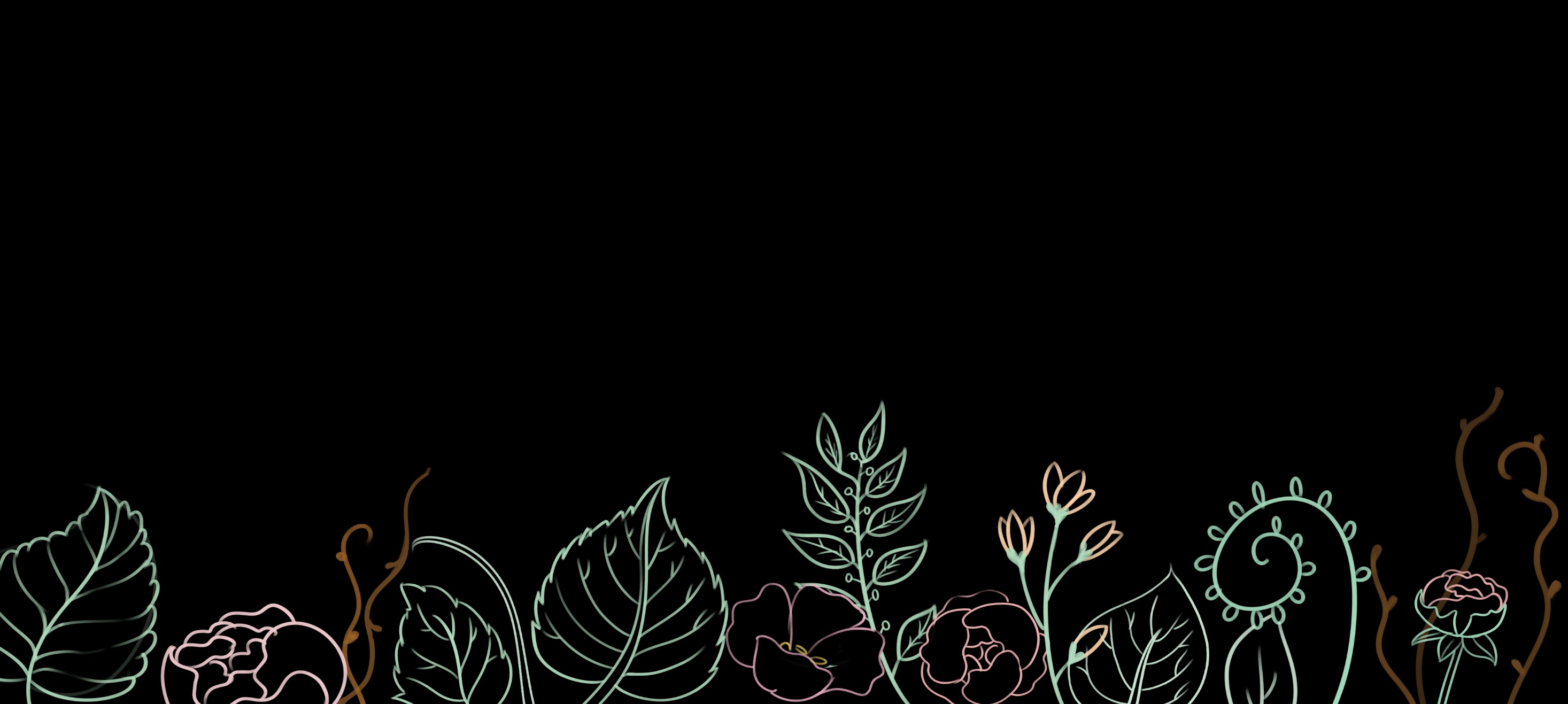 请在此处添加标题
请在此处添加标题
请在此处添加标题
请在此处添加标题
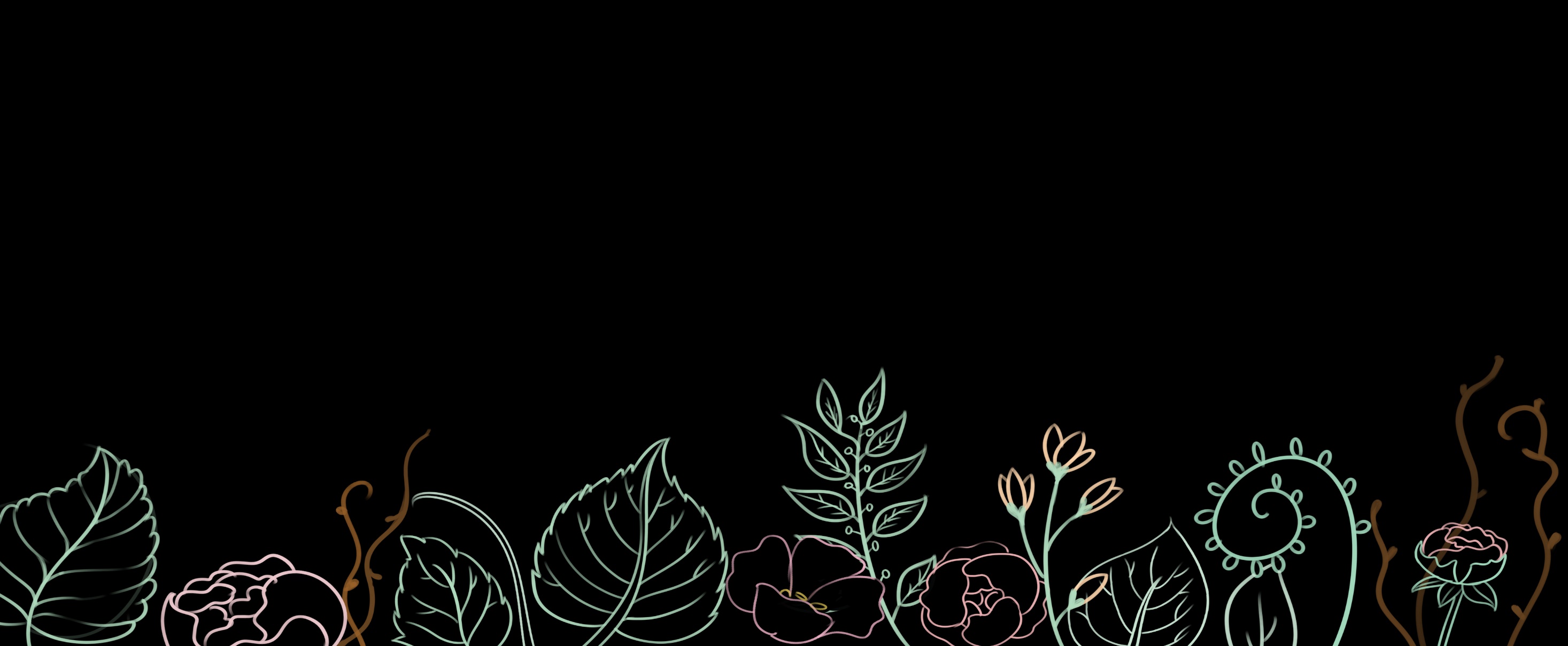 01
请在此处填标题
E风设计 只做最好的PPT 给最好的你 愿你的未来充满无限的可能
请在此处添加标题
标题
标题
E风，优质PPT设计。请在此处填入你需要的内容
E风，优质PPT设计。请在此处填入你需要的内容
标题
标题
E风，优质PPT设计。请在此处填入你需要的内容
E风，优质PPT设计。请在此处填入你需要的内容
请在此处添加标题
E风，优质PPT设计。请在此处填入你需要的内容
E风，优质PPT设计。请在此处填入你需要的内容
E风，优质PPT设计。请在此处填入你需要的内容
请在此处添加标题
添加标题
添加标题
E风，优质PPT设计。请在此处填入你需要的内容。请在此处填入你需要的内容。请在此处填入你需要的内容
E风，优质PPT设计。请在此处填入你需要的内容。请在此处填入你需要的内容。请在此处填入你需要的内容
请在此处添加标题
E风，优质PPT设计。请在此处填入你需要的内容。请在此处填入你需要的内容。请在此处填入你需要的内容.
E风，优质PPT设计。请在此处填入你需要的内容。请在此处填入你需要的内容。请在此处填入你需要的内容.
请在此处添加标题
标题
E风，优质PPT设计。请在此处填入你需要的内容
标题
E风，优质PPT设计。请在此处填入你需要的内容
标题
E风，优质PPT设计。请在此处填入你需要的内容
标题
E风，优质PPT设计。请在此处填入你需要的内容
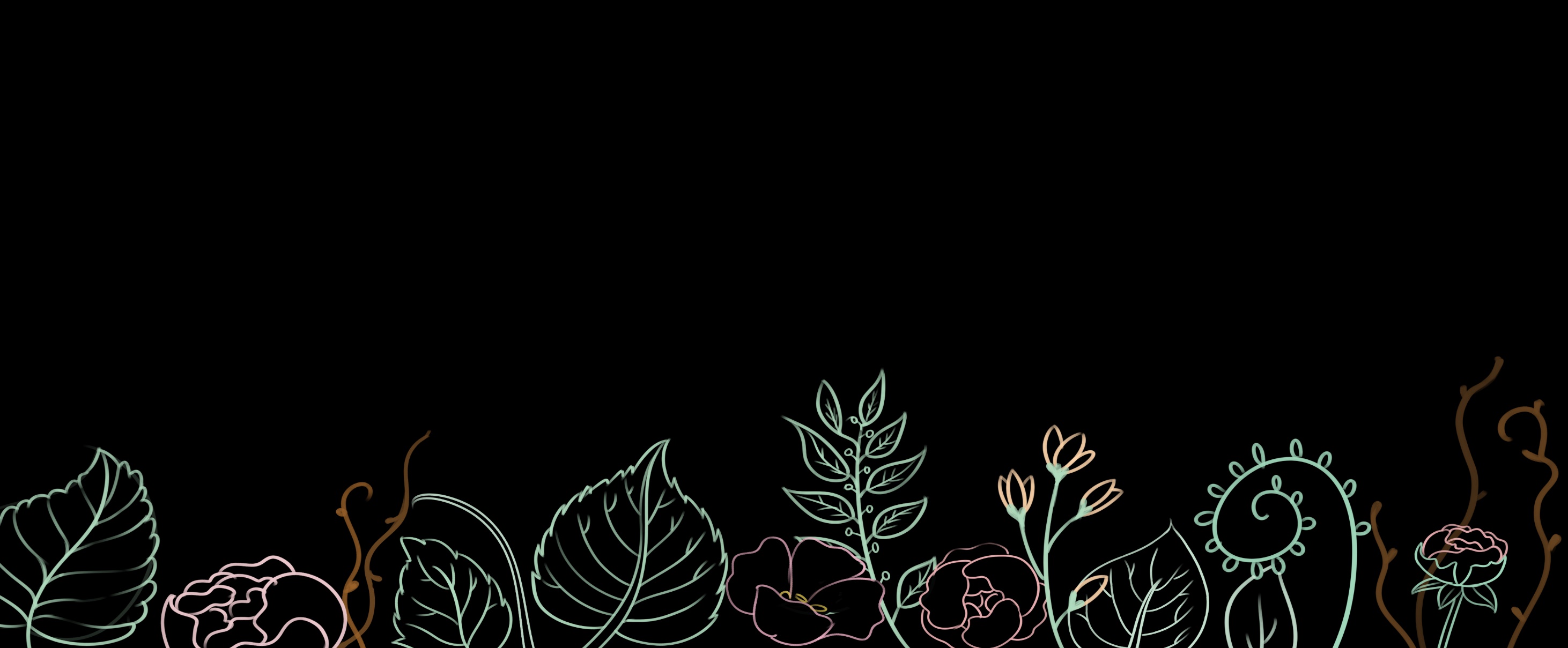 02
请在此处填标题
E风设计 只做最好的PPT 给最好的你 愿你的未来充满无限的可能
请在此处添加标题
添加标题
E风，优质PPT设计。请在此处填入你需要的内容。请在此处填入你需要的内容。请在此处填入你需要的内容.
E风，优质PPT设计。请在此处填入你需要的内容。请在此处填入你需要的内容。请在此处填入你需要的内容
请在此处添加标题
添加标题
E风，优质PPT设计。请在此处填入你需要的内容。请在此处填入你需要的内容。请在此处填入你需要的内容。
E风，优质PPT设计。请在此处填入你需要的内容。请在此处填入你需要的内容。请在此处填入你需要的内容。
E风，优质PPT设计。请在此处填入你需要的内容。请在此处填入你需要的内容。请在此处填入你需要的内容。
请在此处添加标题
E风，优质PPT设计。请在此处填入你需要的内容。请在此处填入你需要的内容。请在此处填入你需要的内容.
E风，优质PPT设计。请在此处填入你需要的内容。请在此处填入你需要的内容。请在此处填入你需要的内容.
请在此处添加标题
标题
标题
标题
标题
E风，优质PPT设计。请在此处填入你需要的内容
E风，优质PPT设计。请在此处填入你需要的内容
E风，优质PPT设计。请在此处填入你需要的内容
E风，优质PPT设计。请在此处填入你需要的内容
请在此处添加标题
标题
标题
E风，优质PPT设计
E风，优质PPT设计
标题
标题
E风，优质PPT设计
E风，优质PPT设计
E风，优质PPT设计。请在此处填入你需要的内容。请在此处填入你需要的内容。请在此处填入你需要的内容
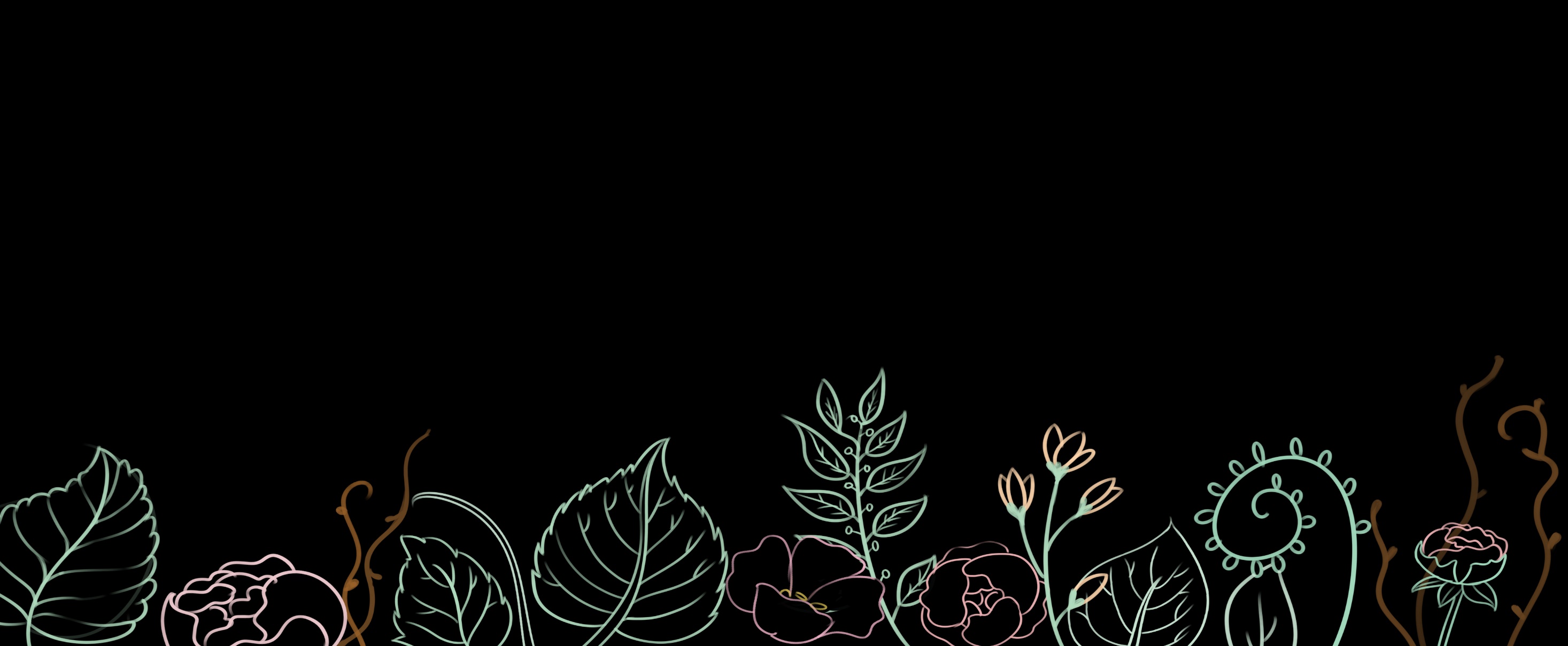 03
请在此处填标题
E风设计 只做最好的PPT 给最好的你 愿你的未来充满无限的可能
请在此处添加标题
风，优质PPT设计。请在此处填入你需要的内容。请在此处填入你需要的内容。请在此处填入你需要的内容。
风，优质PPT设计。请在此处填入你需要的内容。请在此处填入你需要的内容。请在此处填入你需要的内容。
风，优质PPT设计。请在此处填入你需要的内容。请在此处填入你需要的内容。请在此处填入你需要的内容。
请在此处添加标题
E风，优质PPT设计。请在此处填入你需要的内容。请在此处填入你需要的内容。请在此处填入你需要的内容

E风，优质PPT设计。请在此处填入你需要的内容。请在此处填入你需要的内容。请在此处填入你需要的内容
请在此处添加标题
标题
标题
E风，优质PPT设计。请在此处填入你需要的内容。
E风，优质PPT设计。请在此处填入你需要的内容。
标题
标题
E风，优质PPT设计。请在此处填入你需要的内容。
E风，优质PPT设计。请在此处填入你需要的内容。
请在此处添加标题
E风，优质PPT设计。请在此处填入你需要的内容。请在此处填入你需要的内容。请在此处填入你需要的内容.
E风，优质PPT设计。请在此处填入你需要的内容。请在此处填入你需要的内容。请在此处填入你需要的内容.
请在此处添加标题
80%
50%
标题
标题
标题
标题
90%
90%
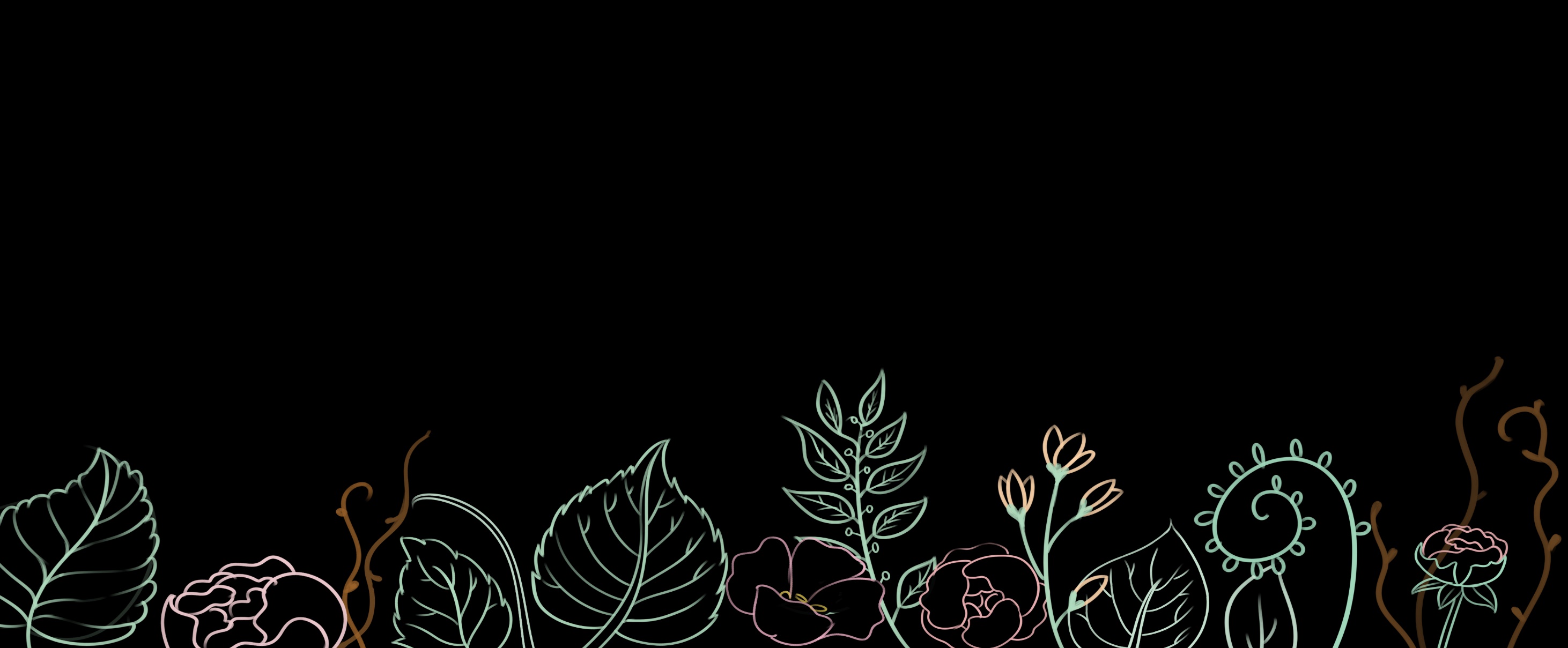 04
请在此处填标题
E风设计 只做最好的PPT 给最好的你 愿你的未来充满无限的可能
请在此处添加标题
E风，优质PPT设计。请在此处填入你需要的内容。请在此处填入你需要的内容。请在此处填入你需要的内容。
E风，优质PPT设计。请在此处填入你需要的内容。请在此处填入你需要的内容。请在此处填入你需要的内容。
请在此处添加标题
E风，优质PPT设计。请在此处填入你需要的内容。请在此处填入你需要的内容。请在此处填入你需要的内容
E风，优质PPT设计。请在此处填入你需要的内容。
请在此处添加标题
E风，优质PPT设计。请在此处填入你需要的内容。
E风，优质PPT设计。请在此处填入你需要的内容。
E风，优质PPT设计。请在此处填入你需要的内容。
请在此处添加标题
添加标题
添加标题
S
E风，优质PPT设计。请在此处填入你需要的内容
E风，优质PPT设计。请在此处填入你需要的内容
O
W
T
添加标题
添加标题
E风，优质PPT设计。请在此处填入你需要的内容
E风，优质PPT设计。请在此处填入你需要的内容
请在此处添加标题
请在此处添加标题
E风，优质PPT设计。请在此处填入你需要的内容。请在此处填入你需要的内容。请在此处填入你需要的内容.

E风，优质PPT设计。请在此处填入你需要的内容。请在此处填入你需要的内容。请在此处填入你需要的内容.

E风，优质PPT设计。请在此处填入你需要的内容。请在此处填入你需要的内容。请在此处填入你需要的内容.
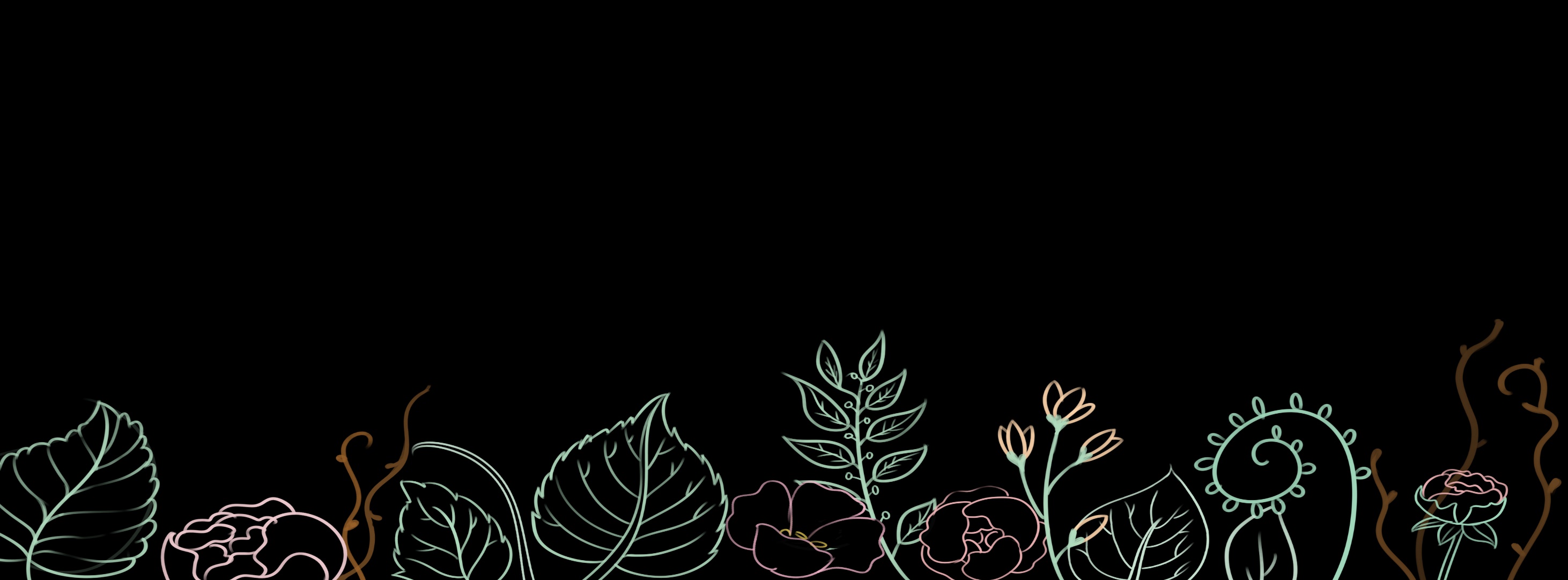 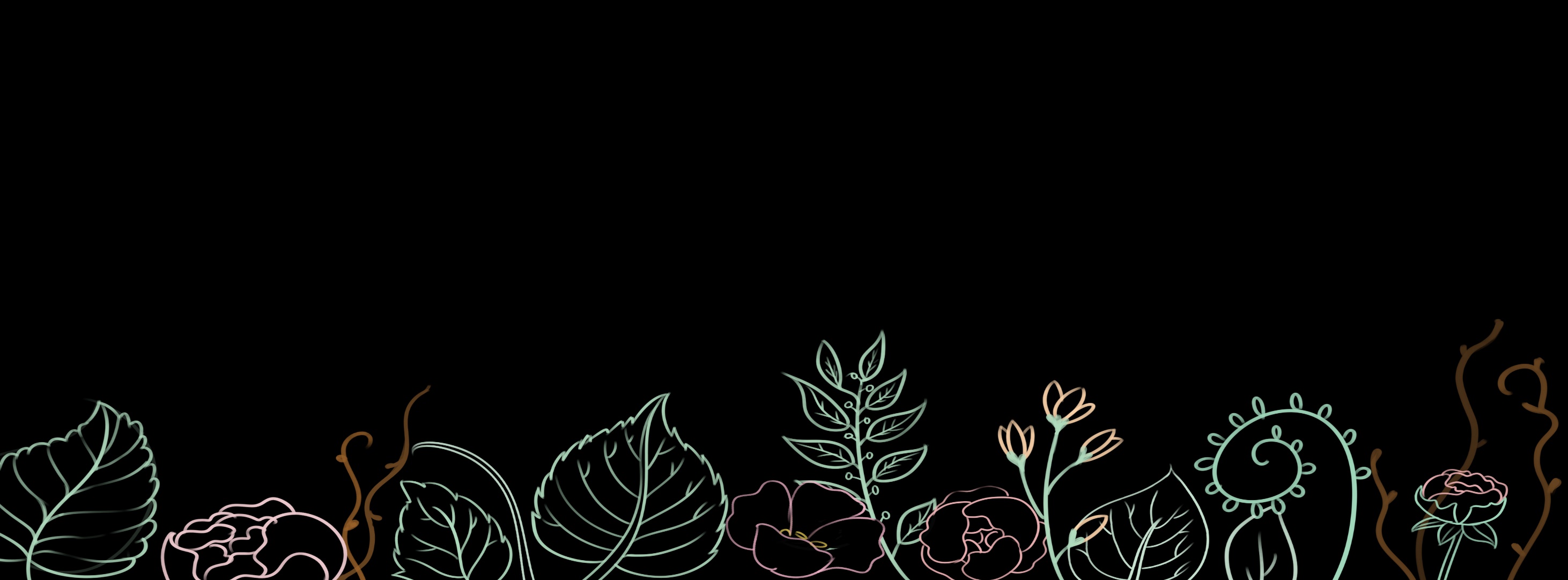 THANK YOU